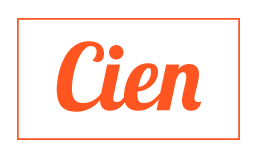 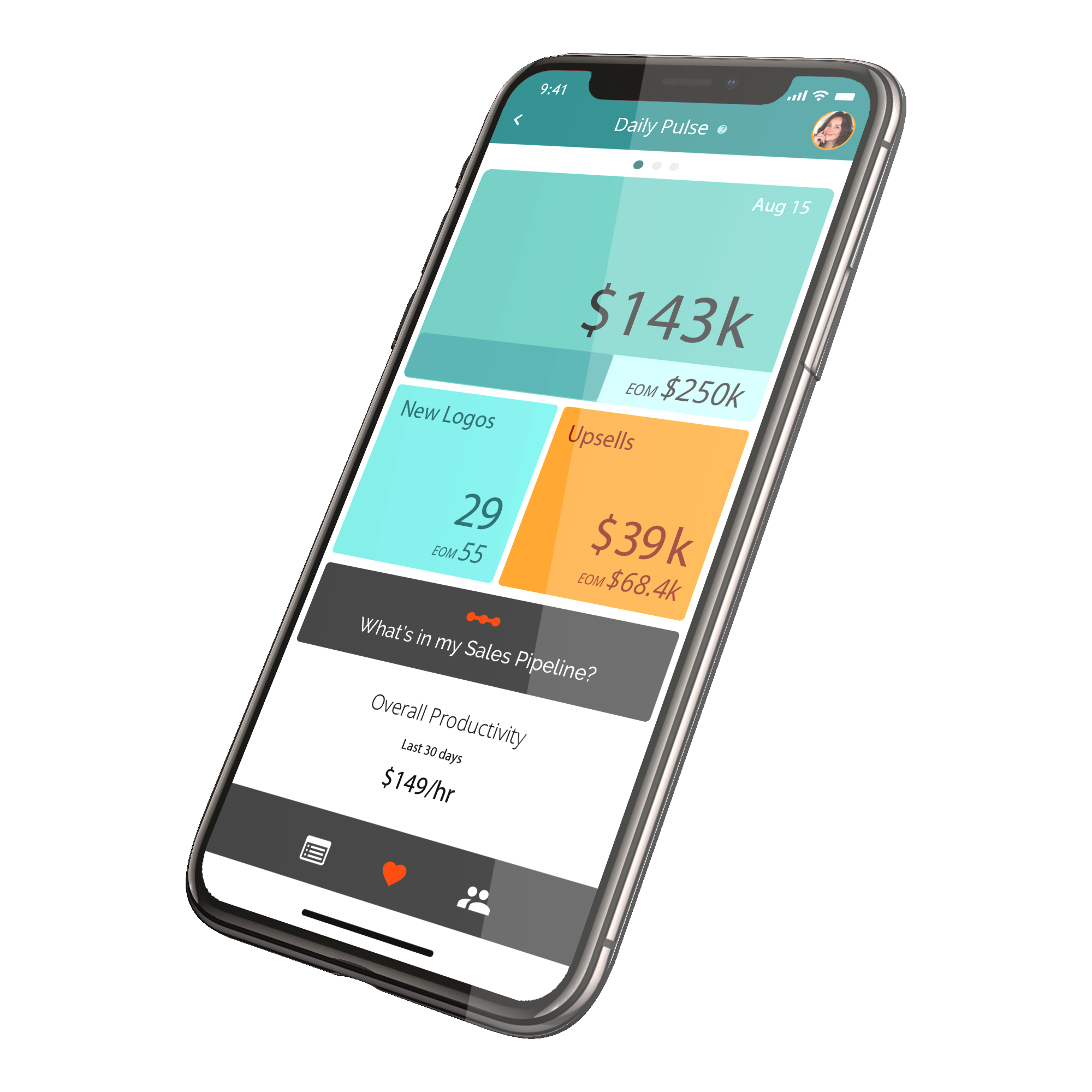 Data Science & Data Engineering Internship Program
Cien is Artificial Intelligence
for Higher Sales Productivity
Rob Kall, Cien Inc,                                                                                               
carreers@cien.ai   www.cien.ai    US: +1 305-203-1288      EU: +34 935-111-349
© Cien, Inc. 2018 - Proprietary and Confidential.
Cien is an AI-First Company
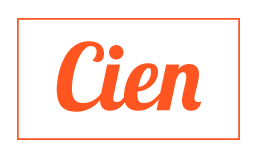 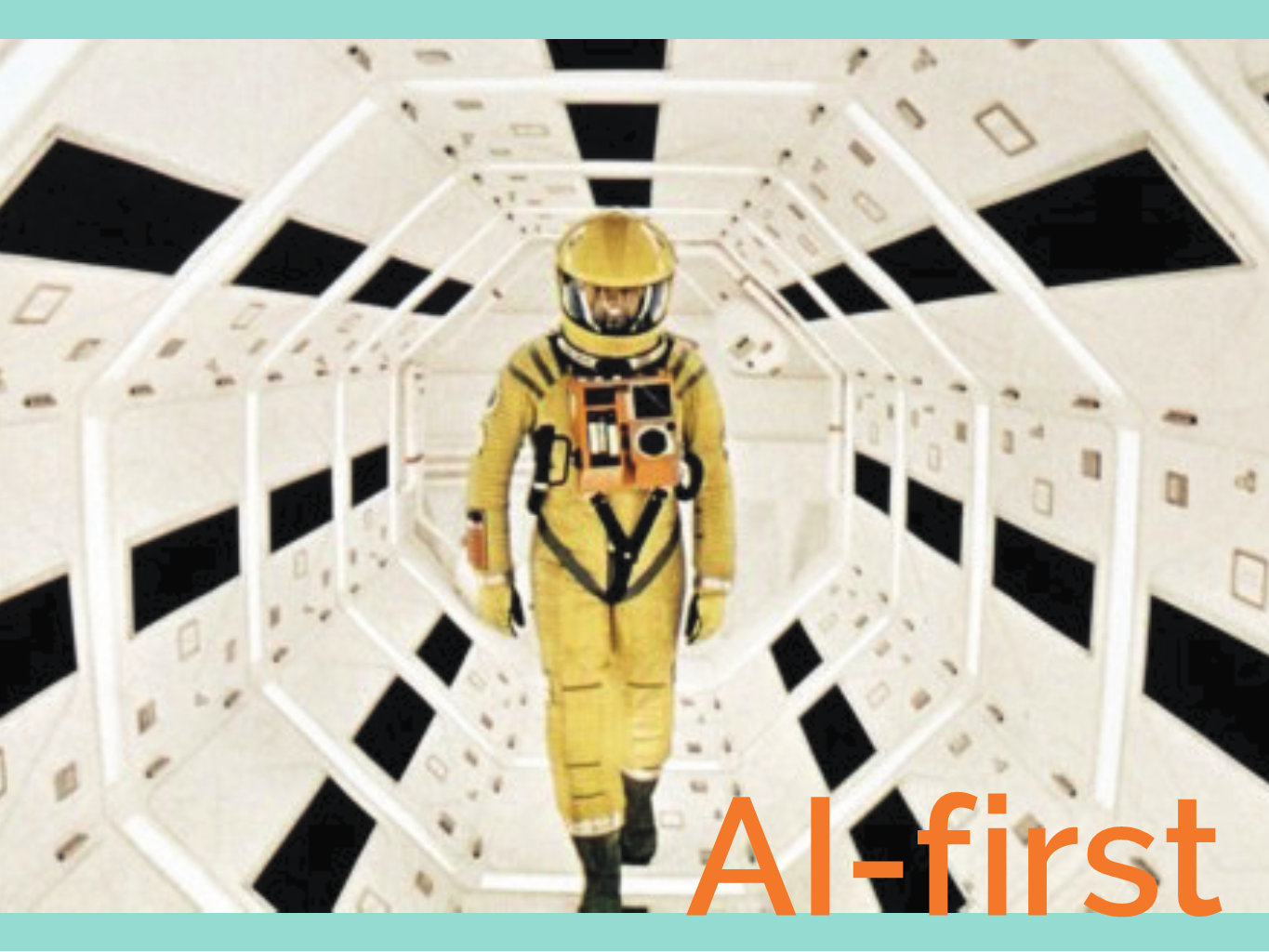 © Cien, Inc. 2018 - Proprietary and Confidential.
[Speaker Notes: if the answer is yes to any of these, please contact Cien customer success]
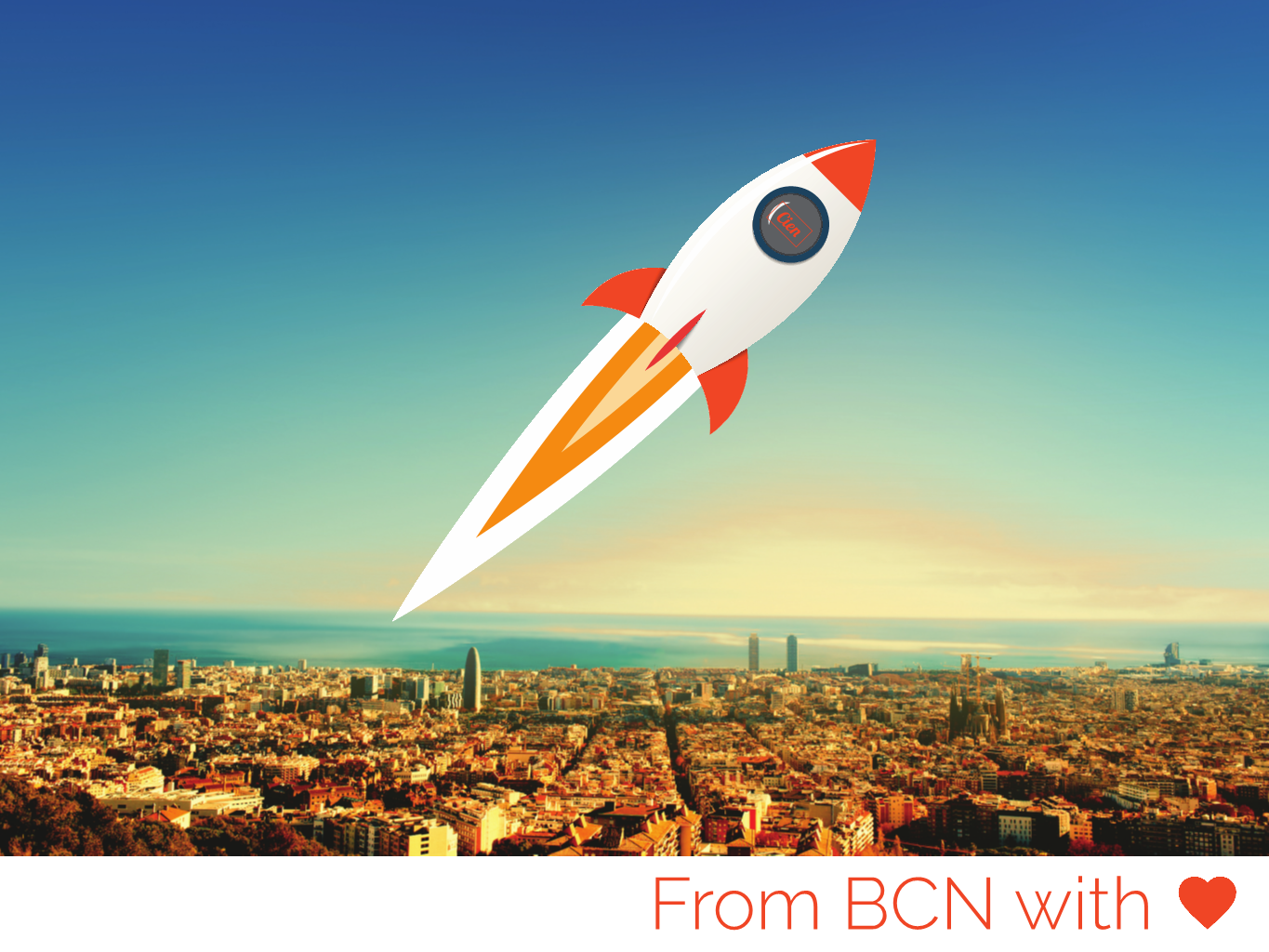 Culture Matters
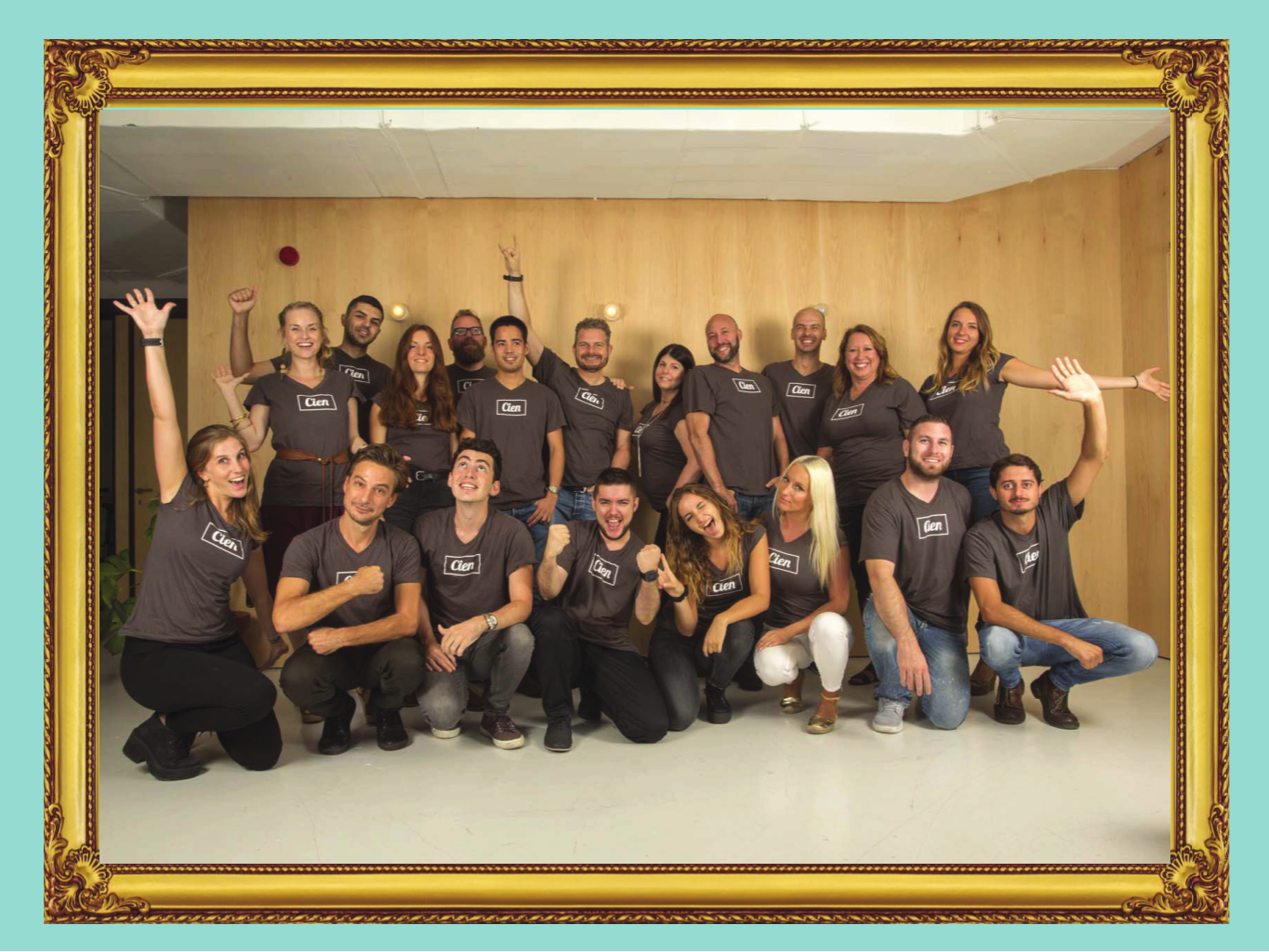 Prescriptive Analytics for Sales Teams
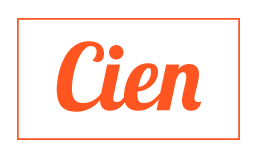 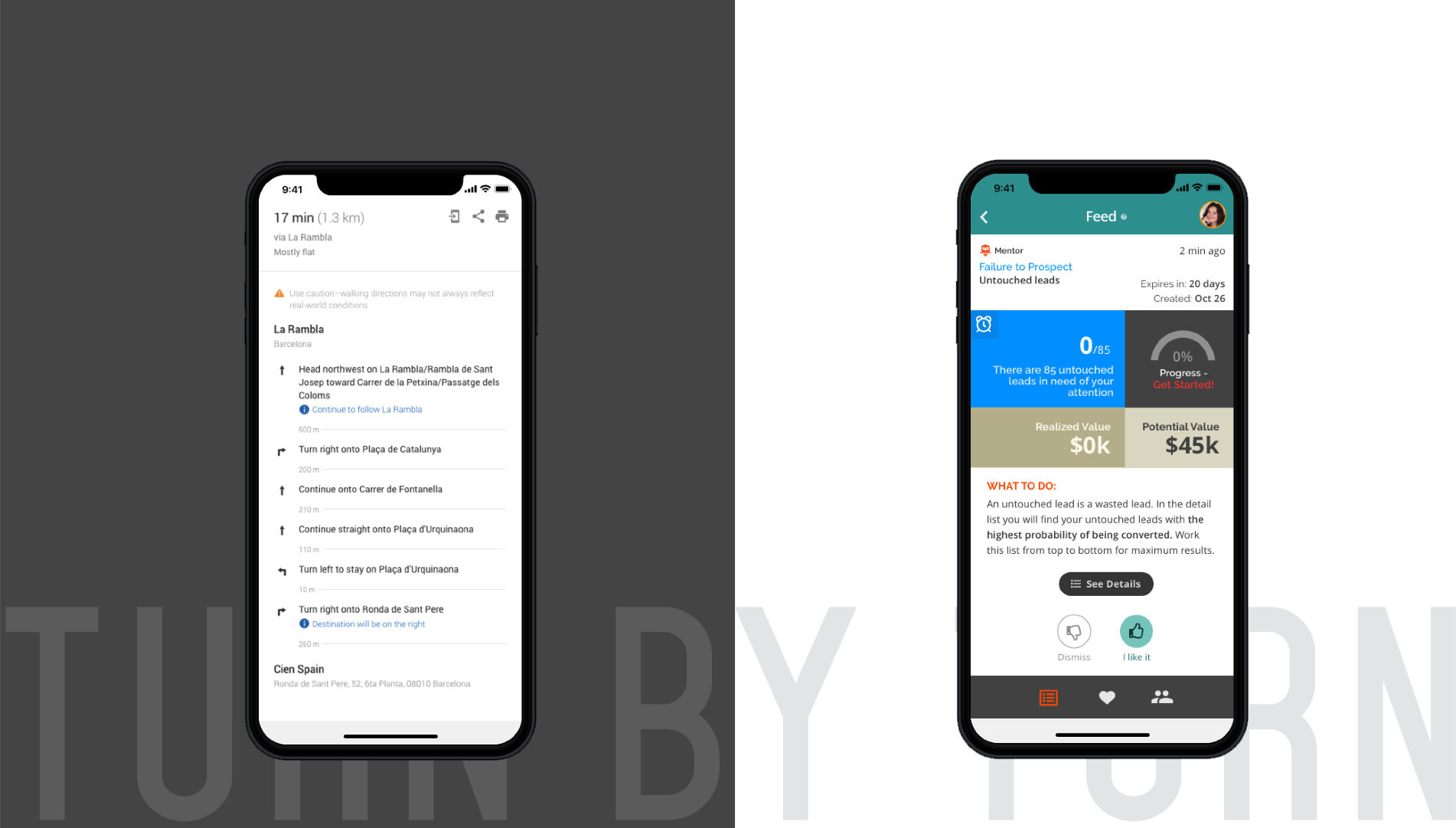 Google Maps
Cien
Big Datasets
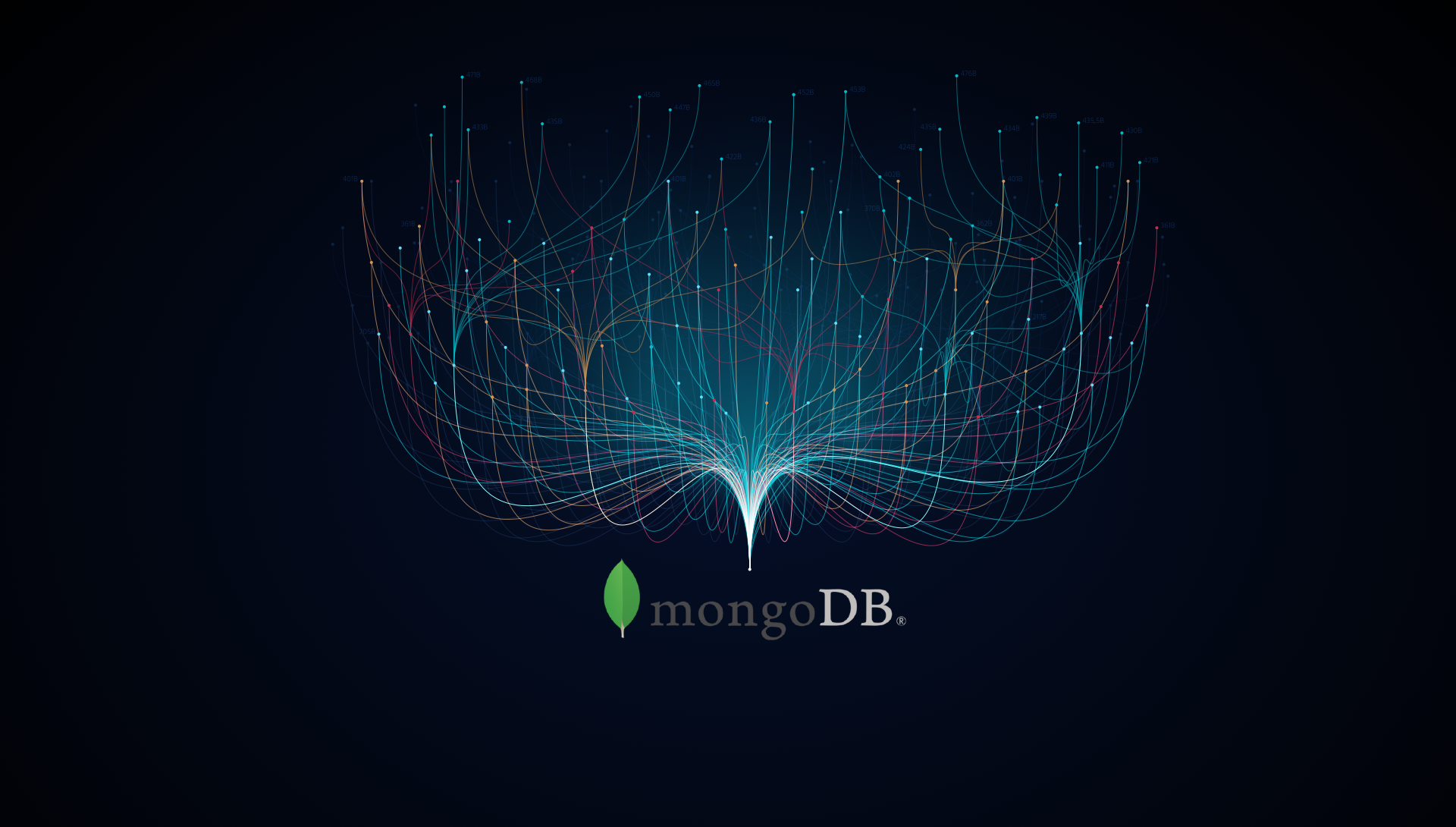 Tools
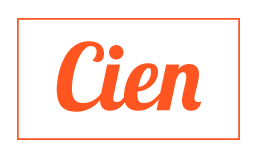 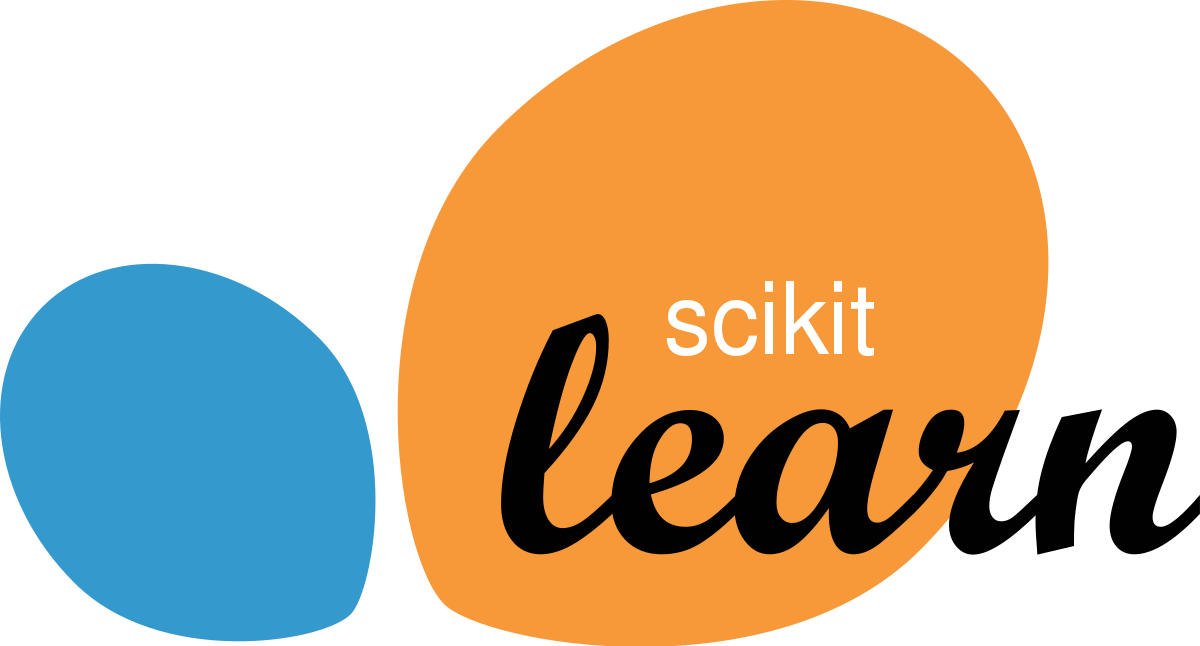 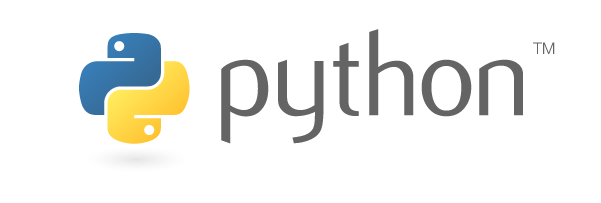 Coding & Production
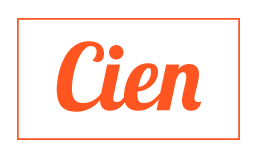 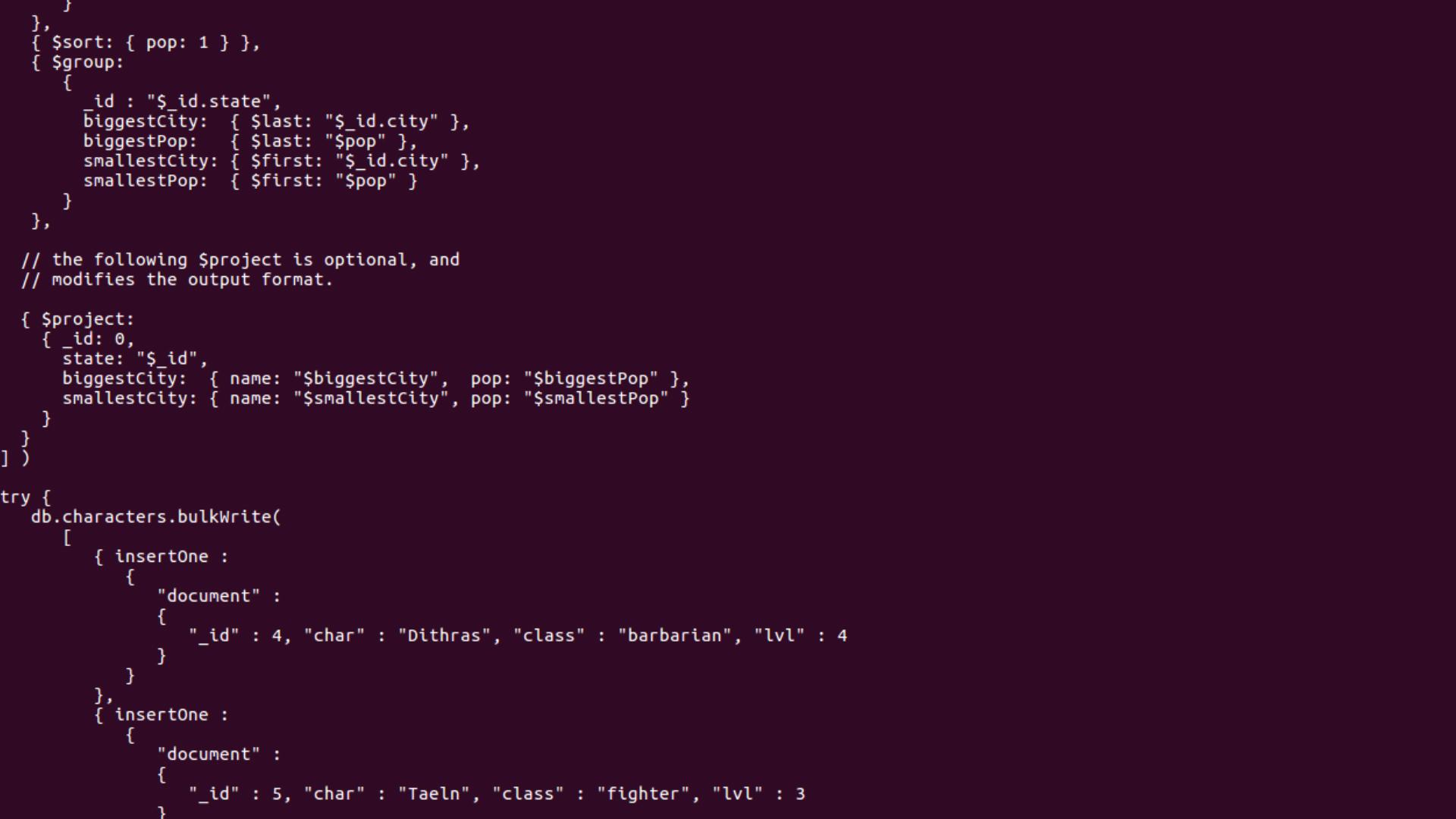 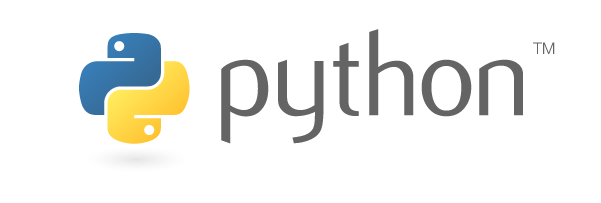 Internship Program
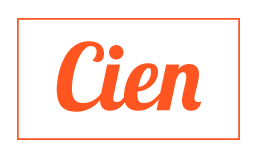 DS/DE Internship Roles
Structured Onboarding/Training
Work on production models 
Many different types of problems
Very accomplished co-workers 
Paid!

www.cien.com/careers